0
Higher Education Payroll Processing & ReportingJan 2016
Q & A Session 
OCTOBER 14, 2015
Session Overview
1
Project Update
Employee Terminations Process
Security
HCM roles
OpenBooks 
Payroll data 
Financials roles
GL
AP
OST roles
ACES
Banking system
After separation security maintenance
Project Update
2
HCM  > Financials
500 Misc
PFT

Testing 
Each institute will provide a testing file during Integration or User Acceptance Testing

REMINDER:
Budgets must be in Hyperion (Email sent by Sheri Mauck on October 2, 2015)
Project Update
3
User Acceptance Testing 
10/26/2015-11/25/2015

Training
11/03/2015
Journal Entry/Accounts Payable/Federal Tax Payments

OST Validation
11/16/2015-11/25/2015

Go Live
12/10/2015
Important Dates Reminder
4
October 14
ACA & Child Support Survey
October  26
Higher Ed FEINs
November 3
Training for Financials and OST 
November 16
ACES and Participant Maintenance OST security forms
November 30
301JE security forms
301 security forms-TBD
Ayana.Wilkins@omes.ok.gov
Follow-up Items
5
Test files
Security
ACA
Axxx00.HIED.ACALIST.E000001T.RECD
Initial list from institutions
Axxx00.HIED.ACAMULT.E000001T.RECD
Information for printing/reporting of multiple agency employees	
Information for printing/reporting of other employee
Open Books
File name
Chat Questions
Employee Termination Process
6
Options
Higher Ed to terminate all employees, all EmplRcds
OMES mass update to terminate	all employees, all EmplRcds
Termination Info
HR Status: Inactive
Action: TRM (termination-Higher Ed)
Reason: HMT (Higher Ed Mass Term)
Effective Date: 01/01/2016
Last Date Worked: 12/31/2015
OMES update scheduled: tentatively for Saturday January 2, 2016
Security
7
HCM roles
OpenBooks 
File upload
Desktop browse and load
Payroll data 
Paycheck
W2
Balances
Security
8
Financials roles
GL
Higher Ed Payroll Load role
500 Misc
PFT
AP
TBD
Security
9
OST roles
ACES
Banking system
Security
10
After Separation Security Maintenance
PeopleSoft
HelpDesk Case
Email
Security form
Security
11
After Separation Security Maintenance
ACES
OST banking system
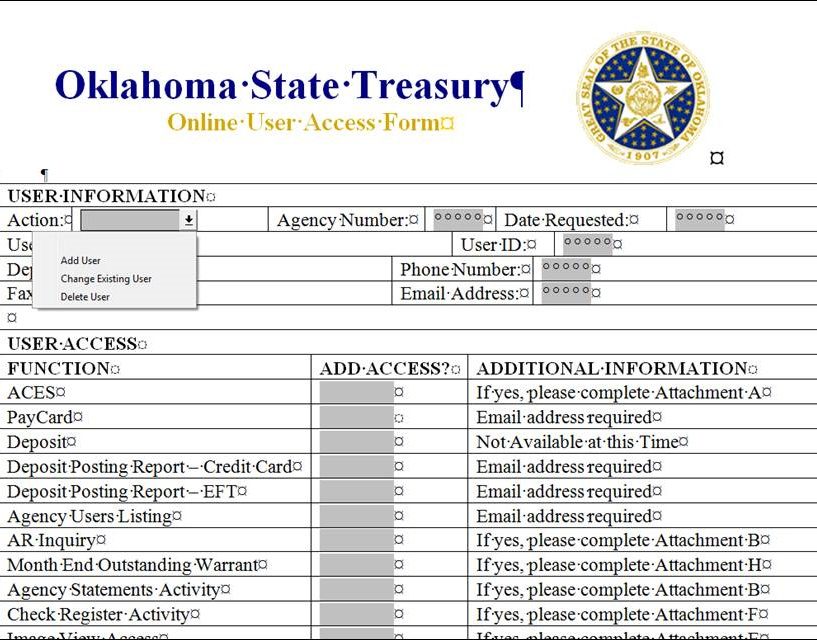 Questions
12
Questions???

Ayana.Wilkins@omes.ok.gov
Website
13
http://www.ok.gov/cio/Customer_Portal/Business_Application_Services_Essentials/Financials/Financials_News.html
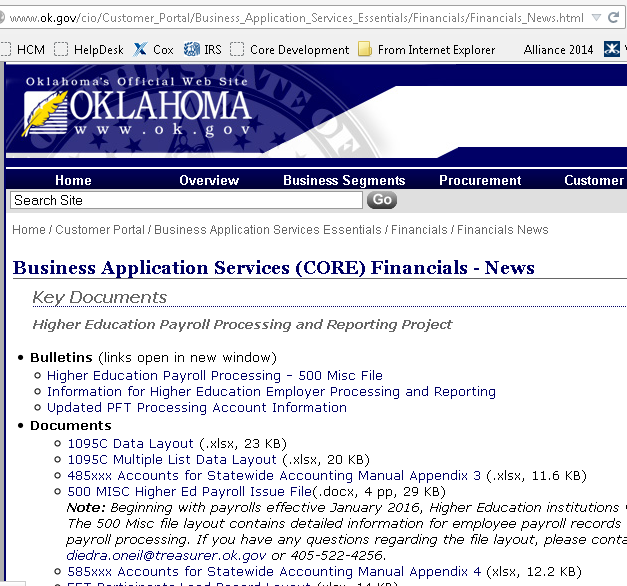 Recap
14
Roll call
ACA/Child Support survey
Chat window questions:
“090” “FTP” or “browse & load” or “not sure”
“090” “OTC yes” or “OTC no”
Next Session
15
October 28, 2015  3:00 – 5:00 pm 
Project Update
Vendor File – employee payments
OTC annual employee reporting
16